Sinusitis from Nontuberculous Mycobacteria in Tap Water
Wellington S.  Tichenor,  M.D.
Associate Clinical Professor of Medicine,
New York Medical College
Based on the article
Nontuberculous Mycobacteria in Household Plumbing 
as Possible Cause of Chronic Rhinosinusitis
Wellington S. Tichenor, Jennifer Thurlow, Steven McNulty, Barbara A. Brown-Elliott, Richard J. Wallace, Jr., and Joseph O. Falkinham III
Emerging Infectious Diseases 
October 2012
National Center for Emerging and Zoonotic Infectious Diseases
Emerging Infectious Diseases
What are nontuberculous mycobacteria?
Nontuberculous mycobacteria (NTM) are a group of organisms that are in the same family as tuberculosis (TB) but are slightly different. Typically they do not cause the severe disease which TB usually causes.
NTM are best known for causing lung disease.
They rarely have been shown to cause sinusitis, but if they do, the condition can be debilitating in some patients.
Why are NTM difficult to diagnose in patients with sinusitis?
Patients with sinusitis caused by NTM need to have cultures performed to find NTM.  Samples for culturing are obtained during a nasal and sinus endoscopy,  which is an examination of the nose and sinuses with a flexible tube.  Samples may need to be obtained and cultured on a number of different occasions in order to find NTM.
NTM Cultures:
need a large amount of mucus and tissue to increase the chances of recovering NTM.
have to be specifically requested because many laboratory technicians do not know how to recognize these organisms.
may take months to get NTM to grow.
There are no specific findings in history, physical examination, or standard tests which point to NTM as the cause of sinusitis. Endoscopic examination of the nose and sinuses or CT scan also can’t show a specific characteristic that indicates that NTM caused the infections.
Why are NTM hard to treat?
NTM need to be suspected in cases of sinusitis, but because they have been infrequently reported as a cause of sinusitis, not many doctors in the United States think of NTM as a potential cause of this disease.

It may take several months to find out which antibiotics are effective in treating the infection.

Most patients have to take several different antibiotics, often for as long as 1 year.
Objectives of the Study
About 15 years ago, we began looking for causes of sinusitis that other doctors might not suspect, including:
immune system problems (not HIV infection) 
allergies to medications or foods
exposure to environmental agents (mold or chemicals) 
unusual bacteria or fungi
NTM were found in the course of looking for fungi.
We also looked for ways to treat the condition:
antibiotics 
unusual medications or delivery systems
Study Design
This study had two parts:
finding the NTM and treating the patients
trying to determine how patients got NTM in the first place
Methods of Identification and Isolation of NTM
NTM can be cultured in a manner similar to the way that other bacteria can be cultured, but they are more difficult to identify.

NTM can be identified in several ways. In this study, PCR analysis was used for identifying NTM.
Findings of the Study
Many of the patients had used tap water to irrigate their sinuses.
We found that the same organisms in the patients’ lungs were also in the tap water in their homes. They probably got NTM in their lungs as a result of inhaling water droplets from the shower.
Several patients had the same NTM organism in their sinuses as the one in the water supply in their house.
Public Health Threat
NTM are commonly found in water supplies. They can attach themselves to the pipes and grow there. Attempting to remove them is difficult because it involves both changing the plumbing and removing NTM from the water supply. The former might be possible, but the latter is not since NTM are very difficult to kill.
A limited number of people in the population are susceptible to becoming infected with NTM. In this study, we found about 1% of the patients whose samples were cultured were susceptible.
We suspect that patients who have a primary immune deficiency are more likely to be infected with NTM.
Suggestions
People should not irrigate the nose with tap water or distilled water, but with sterile water prescribed by their doctors.

Using filtered water for irrigation is not a good idea. Several patients had NTM growing in their water filters.
Thank you to all authors
Wellington S. Tichenor, Jennifer Thurlow, Steven McNulty, 
Barbara A. Brown-Elliott, Richard J. Wallace, Jr., and Joseph O. Falkinham III
For more information, please contact:
Emerging Infectious Diseases
Centers for Disease Control and Prevention
1600 Clifton Road NE, Mailstop D61, Atlanta,  GA  30333, USA
Telephone: 1-404-639-1960/Fax: 1-404-639-1954
E-mail:  eideditor@cdc.gov 	Web:  http://www.cdc.gov/eid/

The findings and conclusions in this report are those of the authors and do not necessarily represent the official position of the Centers for Disease Control and Prevention.
National Center for Emerging and Zoonotic Infectious Diseases
Emerging Infectious Diseases
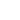